‘The Armour of God’ [Pt5]
The Helmet of Salvation & the Sword of the spirit [Ephesians 6:17]
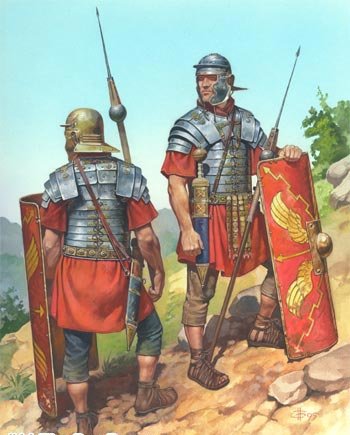 ‘The Helmet of Salvation’
‘Putting on …the hope of salvation as a helmet’. 1 Thessalonians 5:8 

The ‘helmet of salvation’ = the hope we have in Jesus.
‘The Helmet of Salvation’
Of the 25 most pessimistic men, 21 had died 8 years later. 
Of the 25 most optimistic, only 6 had died! 

“Loss of hope increased the odds of death more than 300 percent; it predicted death more accurately than any medical risk factor, including blood pressure, amount of damage to the heart, or cholesterol level." 

(Chris Peterson, "Optimism and By-pass Surgery,")
‘The Helmet of Salvation’
‘If I fought wild beasts in Ephesus for merely human reasons, what have I gained? If the dead are not raised, “Let us eat and drink, for tomorrow we die. 

1 Corinthians 15:32
‘The Helmet of Salvation’
Therefore we do not lose heart, …. For our light and momentary troubles are achieving for us an eternal glory that far outweighs them all.’ 

2 Corinthians 4v17
‘The Helmet of Salvation’
So be truly glad. There is wonderful joy ahead, even though you must endure many trials for a little while.  These trials will show that your faith is genuine …
… It is being tested as fire tests and purifies gold—though your faith is far more precious than mere gold. …
… So when your faith remains strong through many trials, it will bring you much praise and glory and honour on the day when Jesus Christ is revealed to the whole world. 

1 Peter 1:3-7.
‘The Helmet of Salvation’
Who for the joy set before him endured the cross, scorning its shame …’. 

Hebrews 12:2
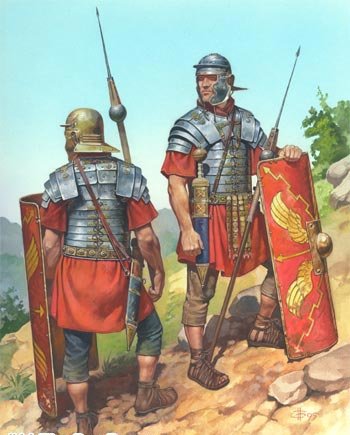 The sword of the Spirit – which is the word of God
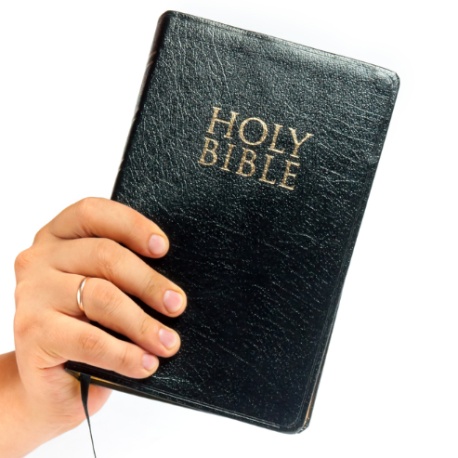 The sword of the Spirit
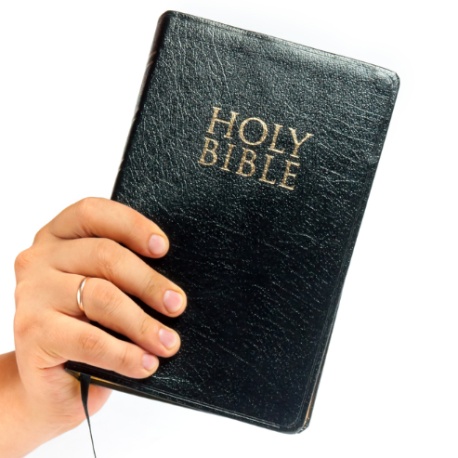 The sword of the Spirit – which is the word of God
The sword of the Spirit
The Word of God is the sword the Spirit uses
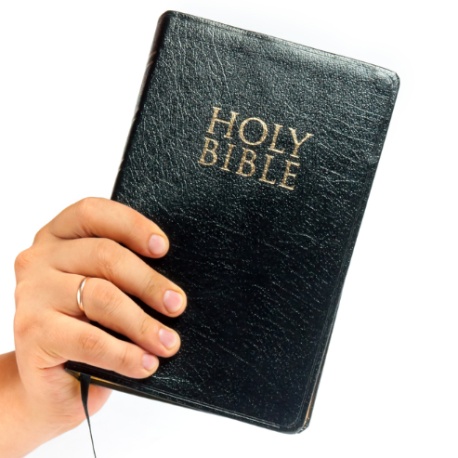 The sword of the Spirit – which is the word of God
The sword of the Spirit
The Word of God is the sword the Spirit uses
‘Rhema’ = the specific, applied word for a given situation
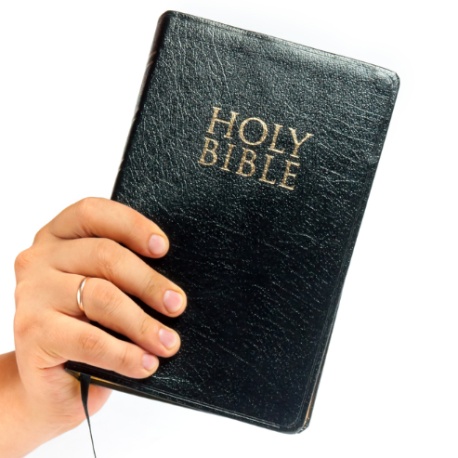 The sword of the Spirit – which is the word of God
‘The Word of God is alive and powerful, it is sharper than the sharpest two edged sword … it exposes our innermost thoughts and desires. 

Hebrews 4:12